NET ZERO ENERGY BUILDINGS
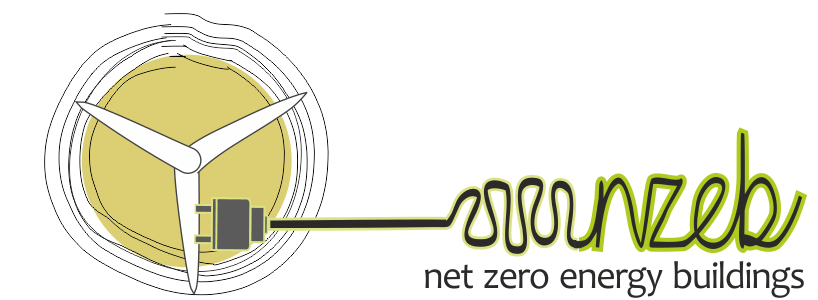 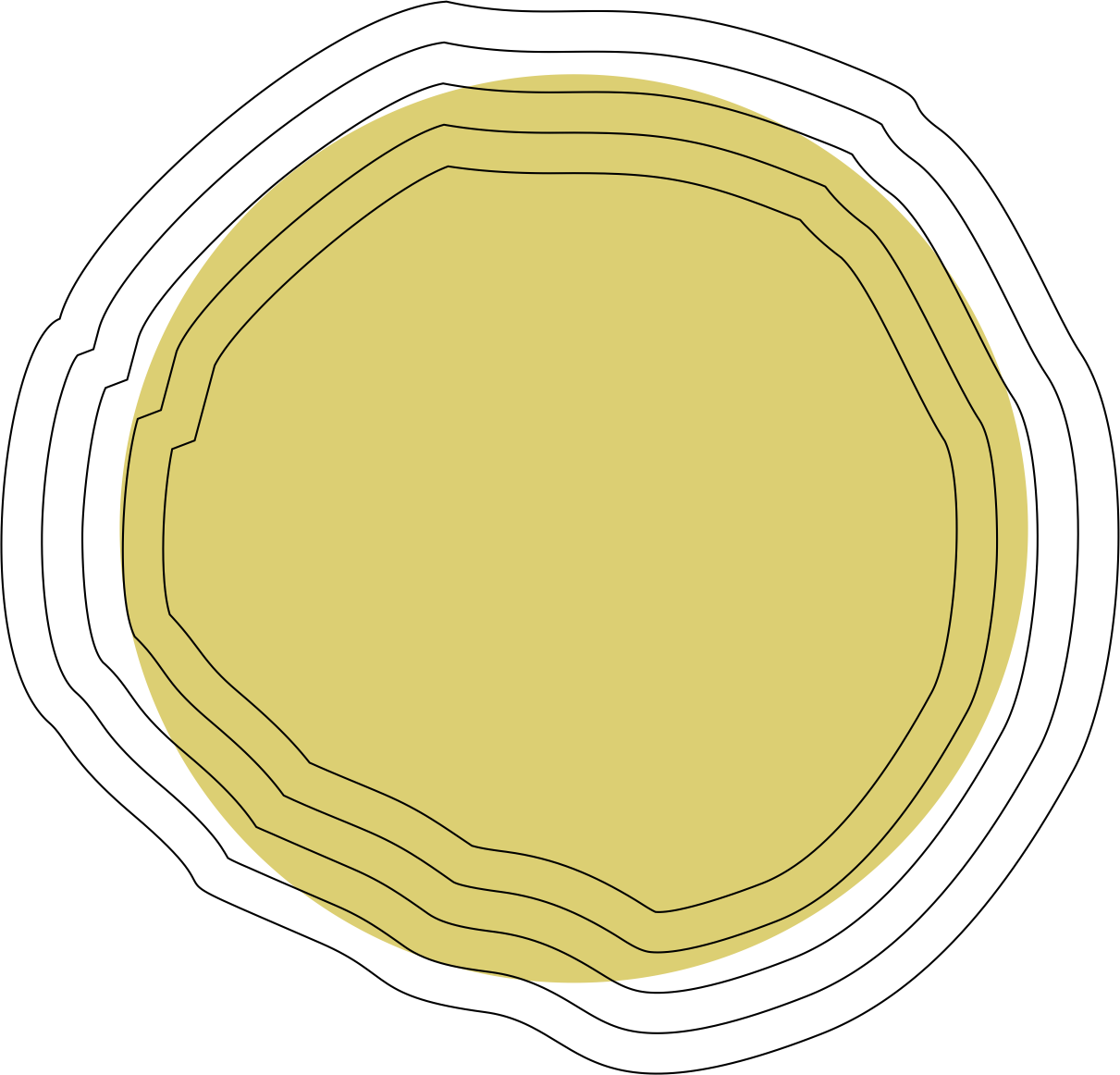 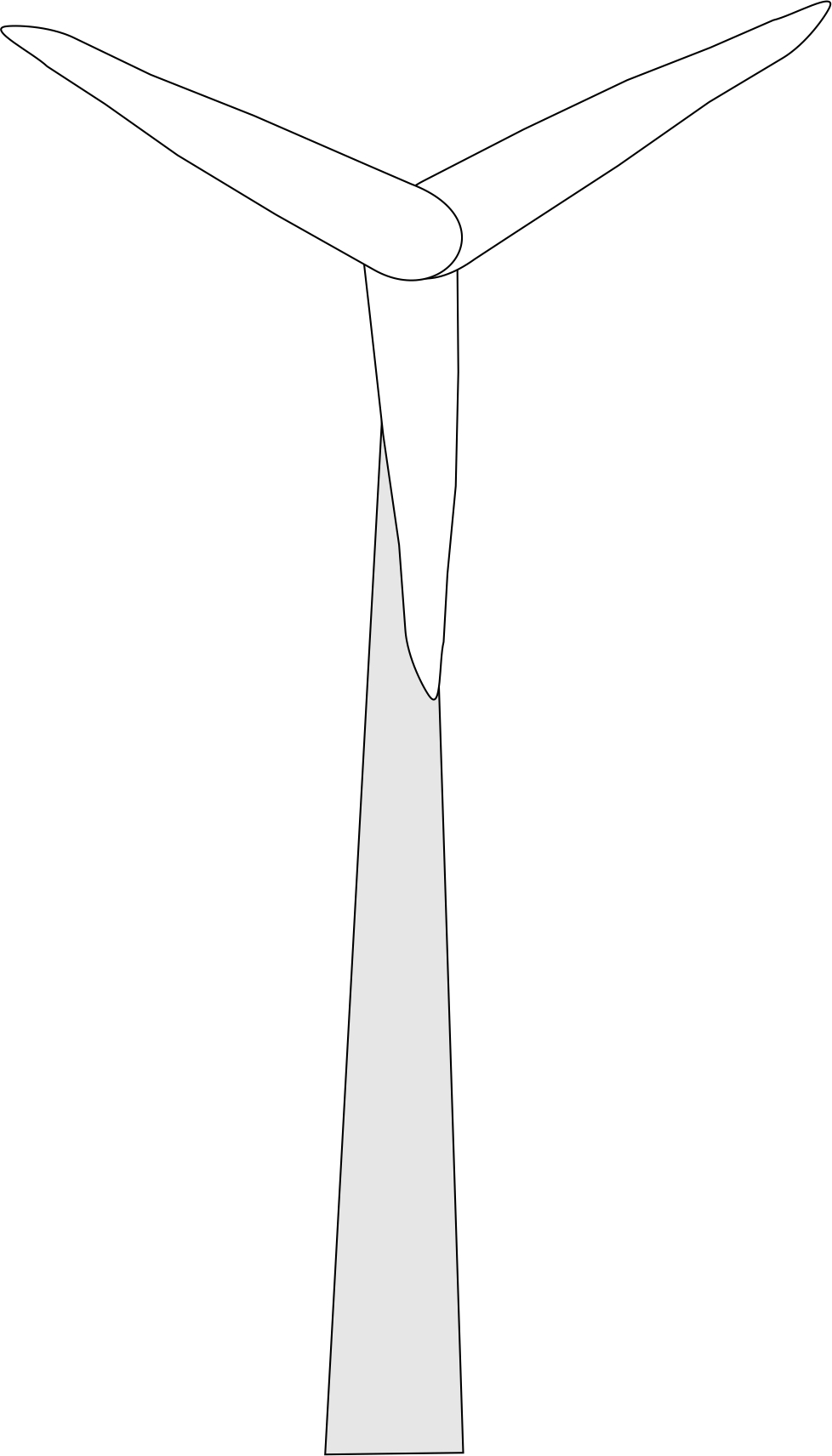 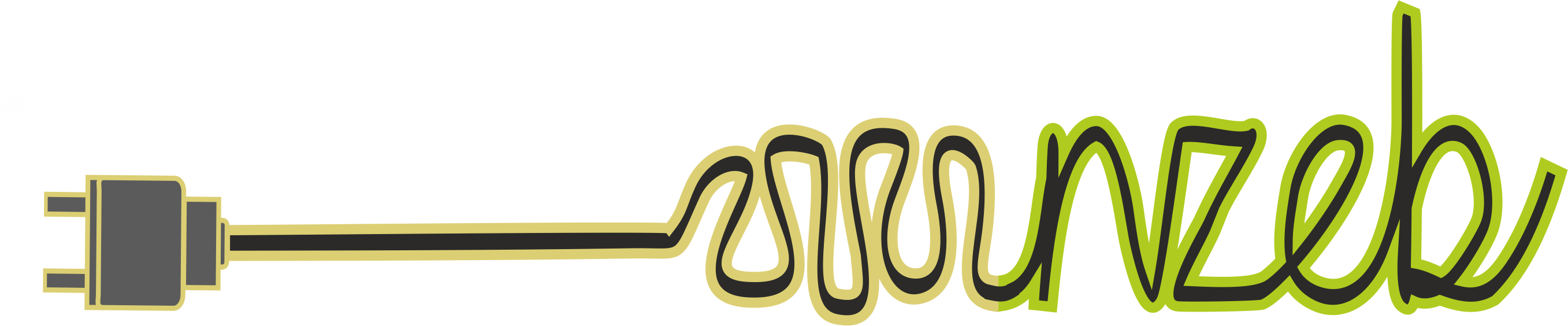 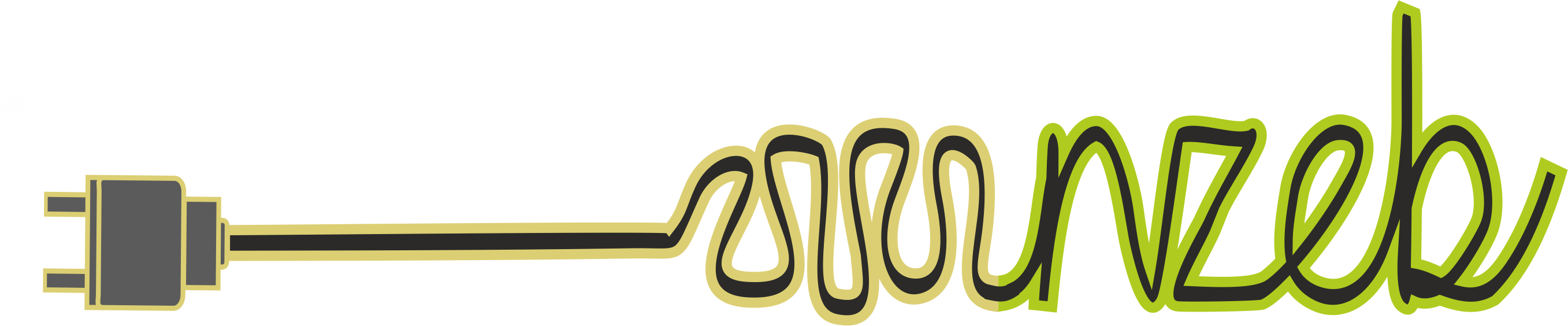 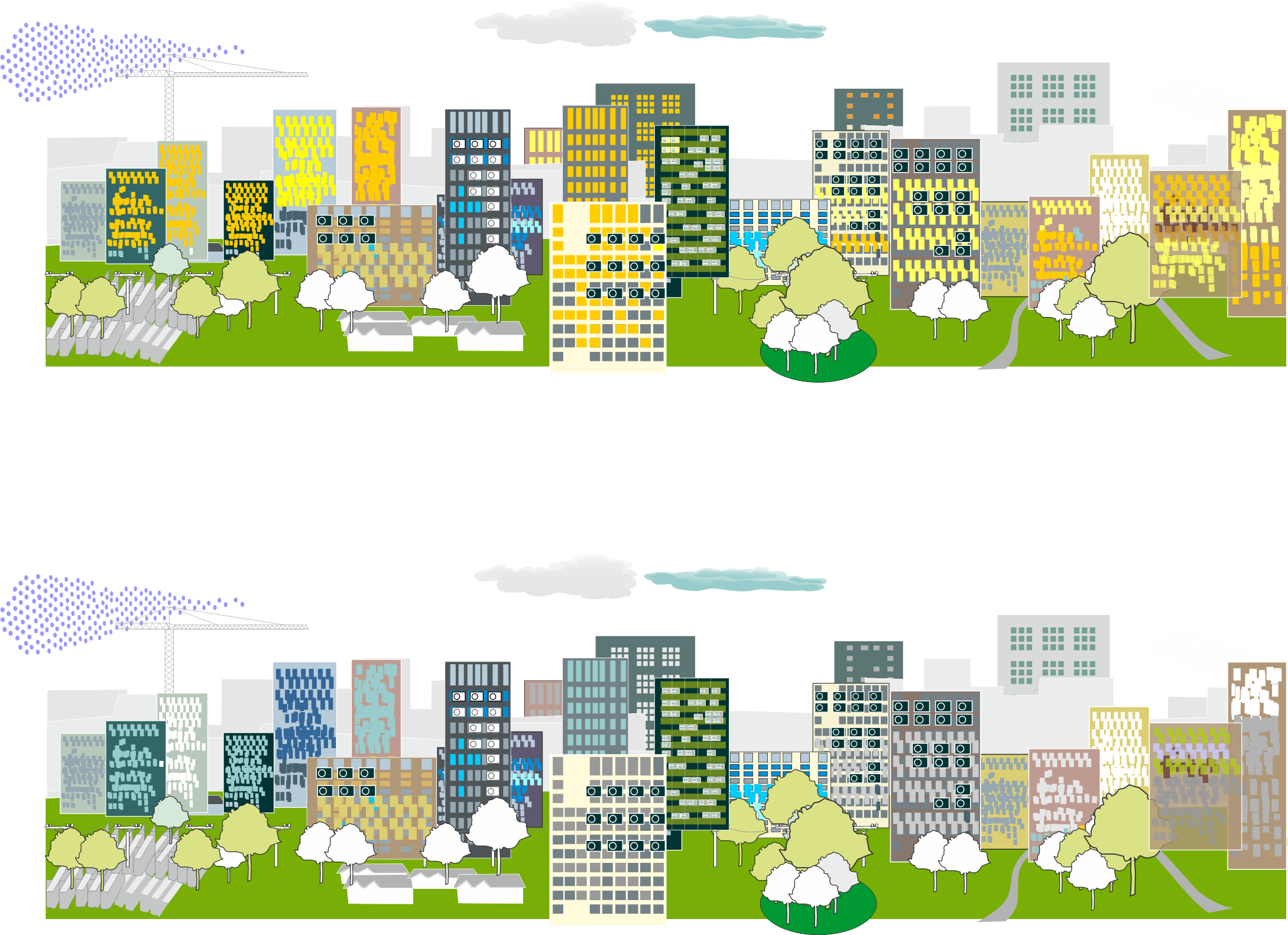 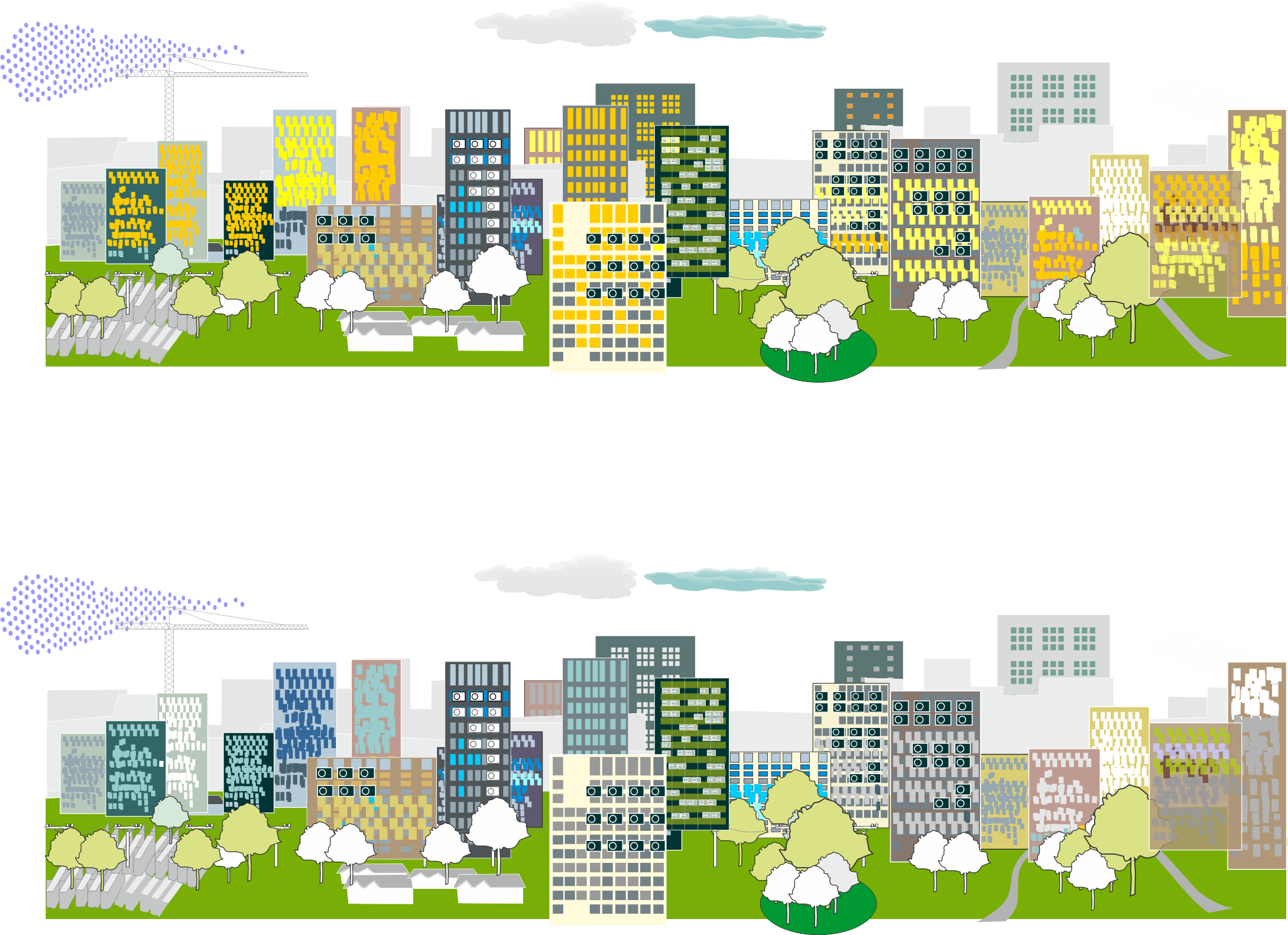 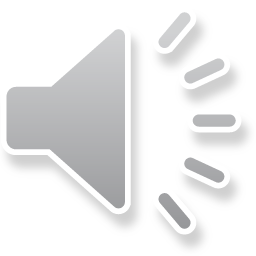 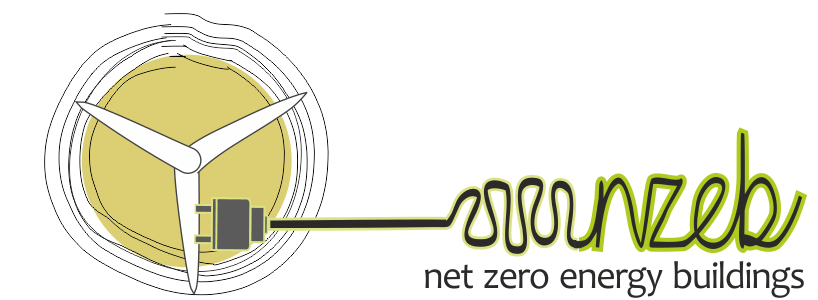 KNOWLEDGE SERIES
WEEKLY WEBINARS BRINGING INDUSTRY EXPERTS TO SHARE KNOWLEDGE AND SHOWCASE INNOVATION TO GROW ENGAGEMENT FOR NZEBs IN INDIA
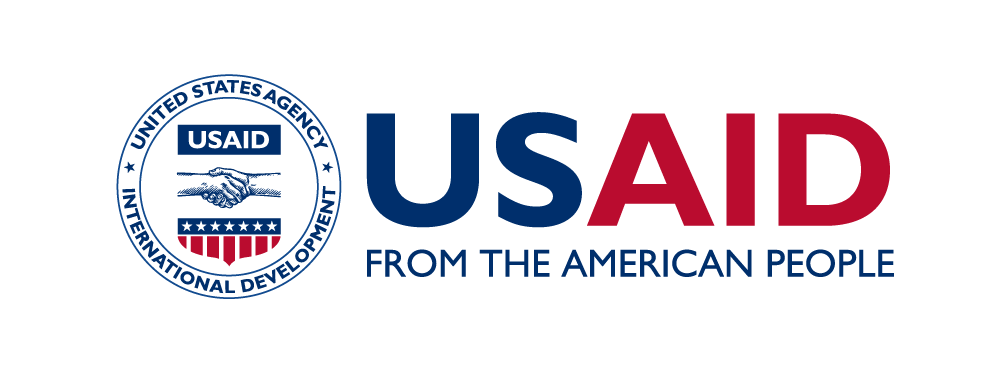 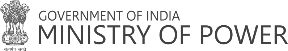 An  initiative  under
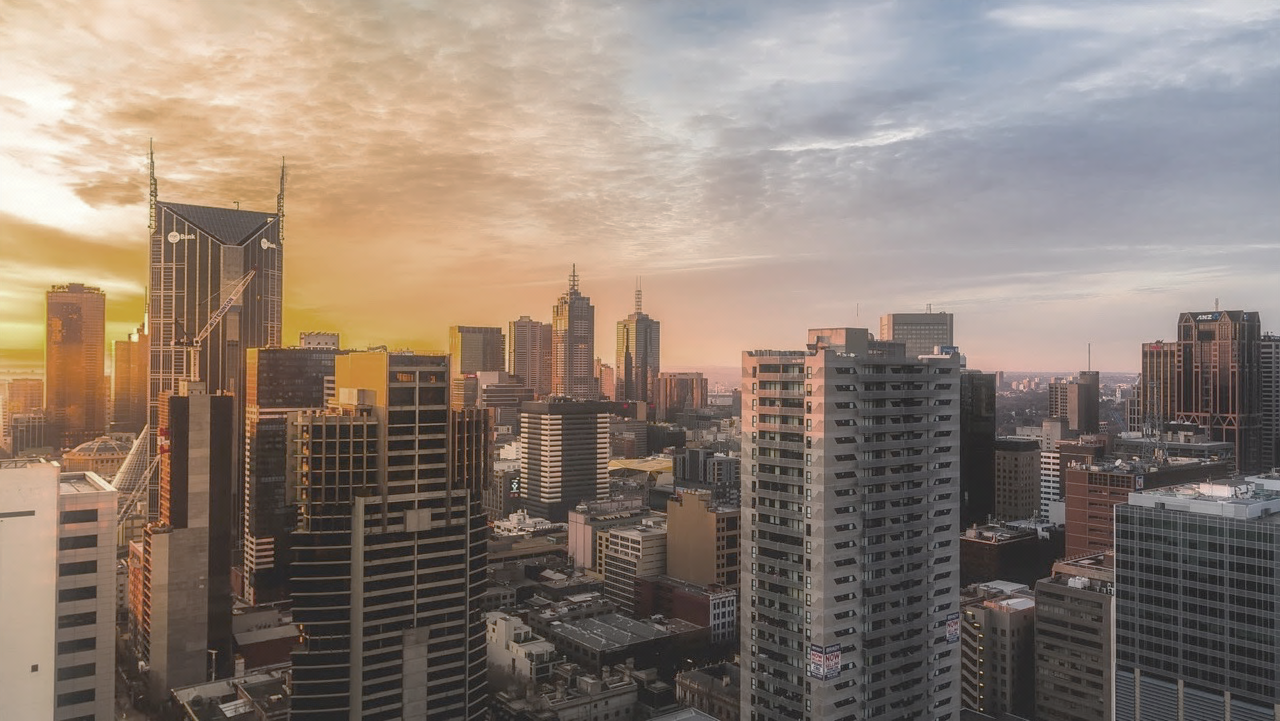 MAITREE
MARKET INTEGRATION AND TRANSFORMATION FOR ENERGY EFFICIENCY
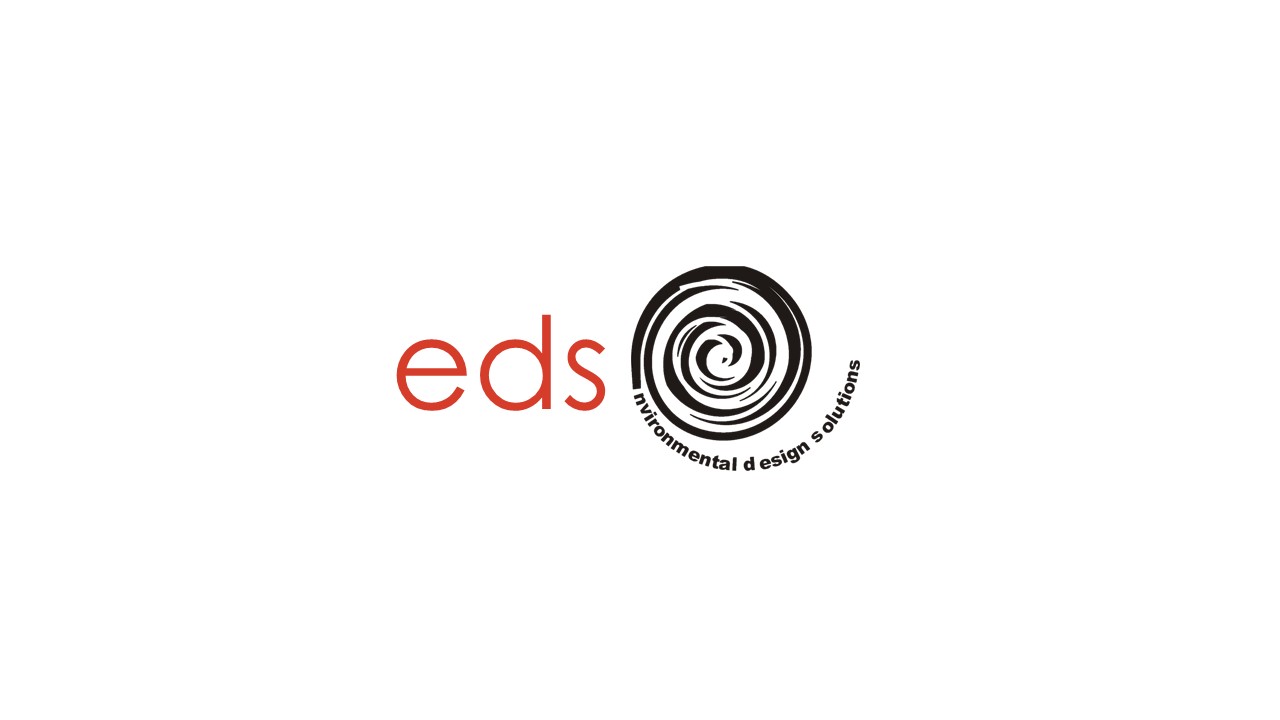 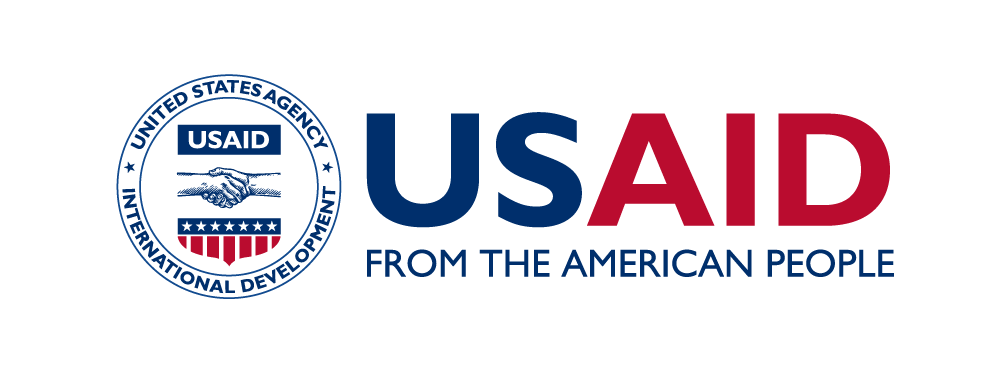 MAITREE
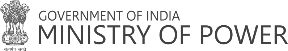 MARKETINTEGRATION AND TRANSFORMATION FOR ENERGY EFFICIENCY
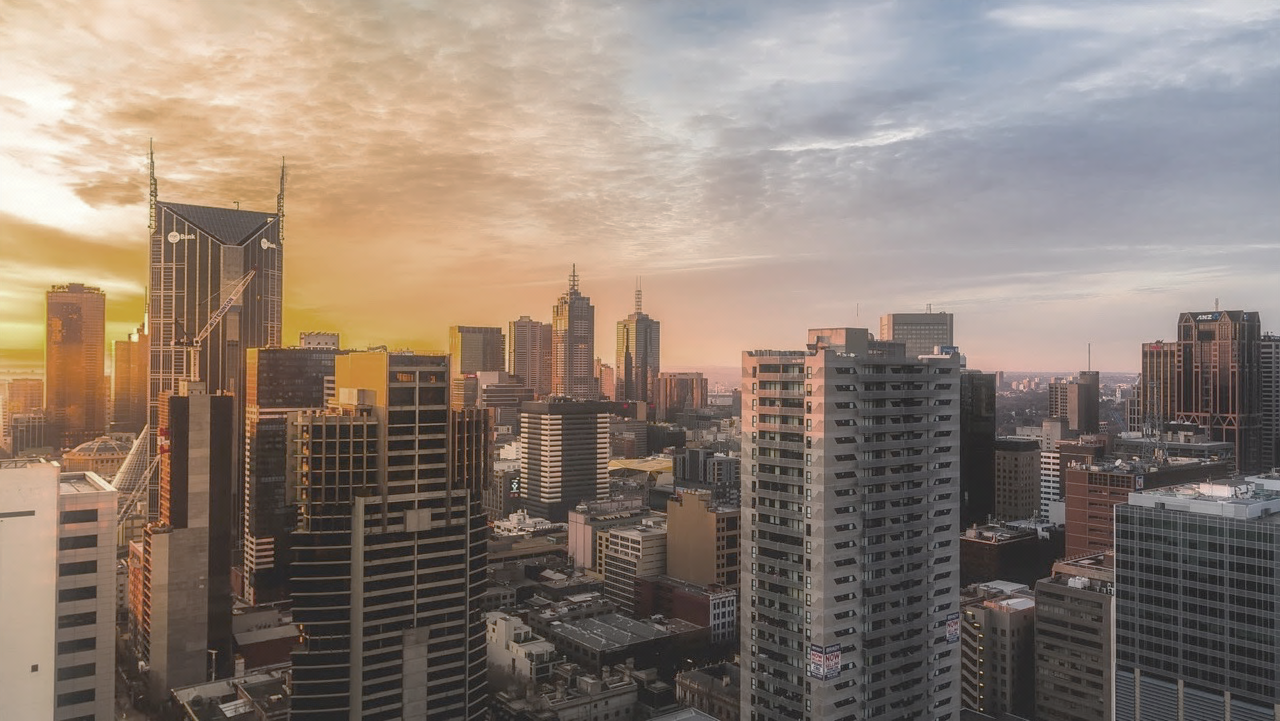 USAID led Market Integration and Transformation for Energy Efficiency (MAITREE) program is a four-year bilateral program, with the Ministry of Power.
MAITREE is supporting efforts moving towards a super-efficient and Net Zero Energy target for buildings in India.
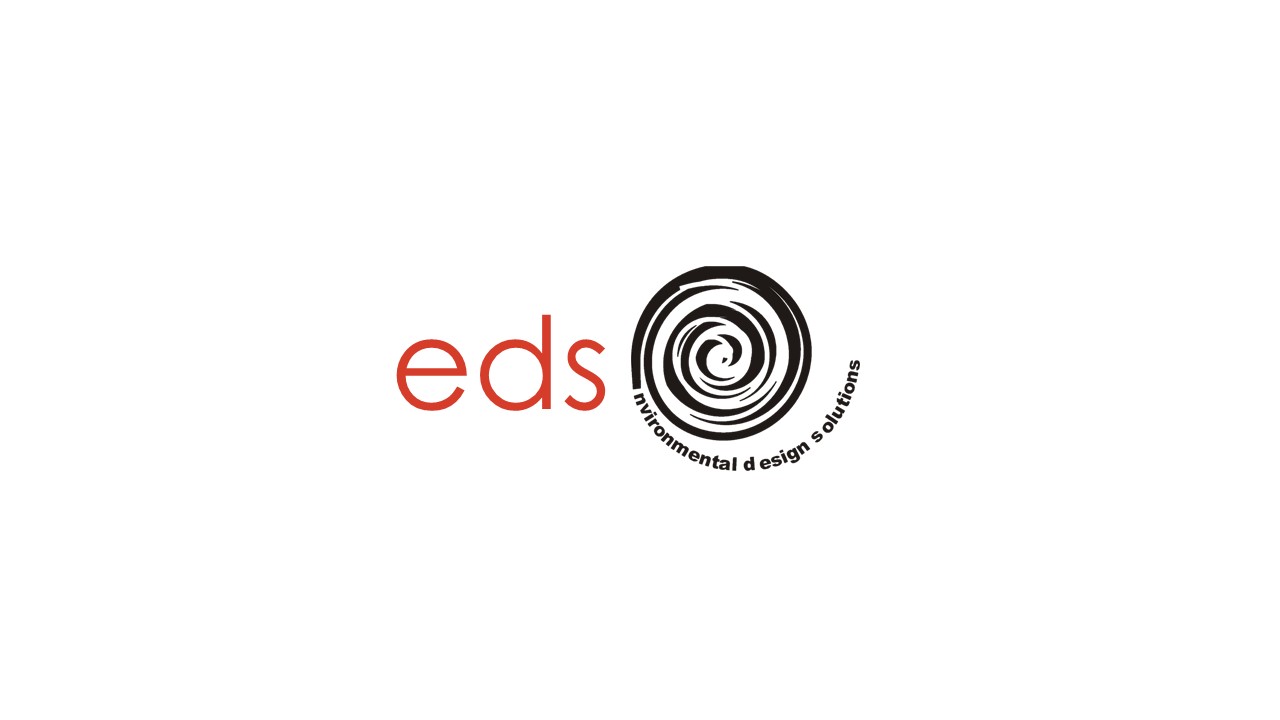